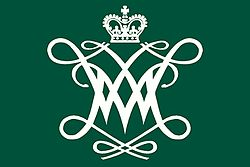 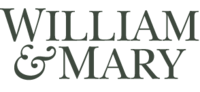 Advanced Systems and Network Security
Fall 2015
Instructor: Kun Sun, Ph.D.
[Speaker Notes: A little background about myself.]
Instructor
Dr. Kun Sun, Assistant Professor of Computer Science
http://www.cs.wm.edu/~ksun/
Phone: (757) 221-3457
Email: ksun@wm.edu
Office: McGrothlin-Street Hall, 105
Office hours 
1:30pm-3:30pm MW, or by appointment (send me email)
Course website:
http://www.cs.wm.edu/~ksun/csci680-f15/index.html
Goals
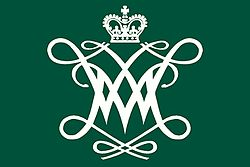 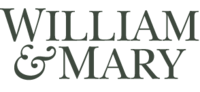 Familiar with the latest security research activities
Reading technical papers in recent years
Top level security and systems conferences
No textbook

Learn how to do research in security area
How to read research paper?
How to write a paper review?
How to present your research work?
How to write research paper?
3
Grading Policy
10% Class participation
10% Five paper reviews
20% Two class presentation
30% Term project
30% Final exam
Class Participation
One point deduction for missing one class without justification
Let the instructor know in advance.
5 Paper Reviews
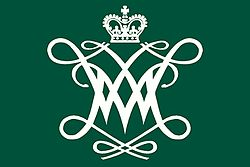 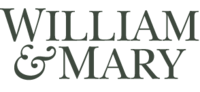 We have a pool of papers to choose from.
Insightful comments
Other than the presented papers
1-2 pages, single space, 10 font point
Summarize the main idea of the paper
Problem they solved
Approach they took: novelty 
How did they evaluate
Any ways to improve the work
Limitation of the work
Pros and cons
Break its assumption
6
[Speaker Notes: If you need to know more background knowledge, you can send me email or come to my office hour, I will provide you either book chapter or paper to read.]
Term Project
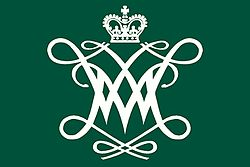 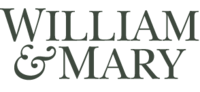 Each team has at most 2 students.
Topics on systems security or network security
Project Proposal (Due on Oct. 5)
Problem statement
Progress report (Optional)
Preliminary results
Final report (Due on Dec. 2)
Complete project report
7
Project Proposal
In PDF, 2-3 pages, single space, 10 font size
Potential format:
Problem Statement
Motivation
Objectives
Related works
Technical approach
Expected results from the project
Final Project Report
In PDF, 10-20 pg, single space, 10 font size
Conform to formats of research papers
May contain the following sections:
Title 
Abstract
Introduction
Related work
System Architecture/System design/Technical Approach
Implementation and experimental results
Discussion (e.g., limitations)
Conclusion and future works
Required Skills for Project
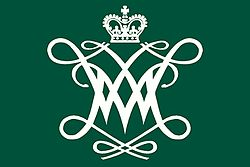 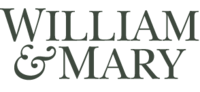 System programming 
Network simulation
Kernel hacking
Data collection and processing, etc. 
Analytical skills
Probability and statistics
Mathematical modeling, etc.
10
Useful Resources
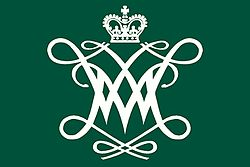 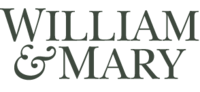 Security conferences
First tier: ACM CCS, IEEE S&P, Usenix Security, NDSS; Crypto, Eurocrypt
Second tier: DSN, ESORICS, RAID, ACSAC, IMC, etc.
Third tier: SecureComm, CODASPY, DIMVA, ACNS, WiSec, etc.
System conferences
SOSP , OSDI , Usenix ATC,  NSDI, ASPLOS, etc.
Journals
ACM Transactions on Information and System Security (TISSEC)
IEEE Transactions on Dependable and Secure Computing (TDSC)
11
Presentation
Each student is required to present two papers in two different classes. 
Two presentations in each class.
Each presentation lasts for 30 minutes.
Audience may ask questions during presentation
The presenter is responsible for controlling the time.
10 minutes for in-class quiz and evaluation.
Requirement for Presenter
Requirement for presenter
Prepare slides 
Prepare 3 questions on the paper along with the answers
Include the 3 questions on the last slide
Send the slides, 3 questions with answers to the instructor ONE Week before the class.
If late, you lost one point for one day late, two points for two day late, and so one.
Requirement for Audience
Requirement for audience
Read the paper before the class
Listen to the presentation carefully
Evaluate the presentation and provide comments using the given form 
Answer the 3 questions after the presentation
Send both evaluation and quiz answer to the instructor in class
The instructor will summarize the comments and send the feedback to the presenter.
Final Exam
12/09/2015 9:00am – noon
Most exam questions based on the questions from the presenters
Honor Code Violations
A. Lying: the presentation of false information with the intent to deceive. 
B. Stealing: knowingly taking or appropriating the property of another, including property of the College, without the rightful owner’s permission and with the intent to permanently or substantially deprive the owner of the property.
Cheating: including, but not limited to, Plagiarism, Unauthorized Assistance/Collaboration, Use of Unauthorized materials, Unauthorized Dual Submission of Previous Academic Work, Time Constraint Violation, Directions Violation,
16